Пушкинский круг
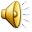 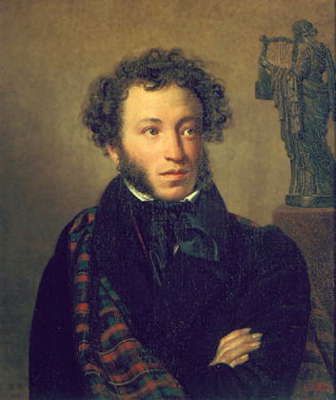 Презентация литературно-музыкальной                   композиции
Автор:
преподаватель русского языка
  и литературы СПб ГБПОУ                               
  «Автомеханический лицей»
            Краснова Т.М.
1 участник :           исполняется 1 куплет песни Булата Окуджавы  ( под гитару)           «На фоне  Пушкина  снимается семейство…»


 На фоне Пушкина снимается семейство.
      Фотограф щелкает – и птичка вылетает.
         Фотограф щелкает, но вот что интересно:
   На фоне Пушкина – и птичка вылетает…


2 участник:               Что мы знаем о нем?

1 участник                           -  Жил в Одессе,
2 участник:                          -  Бывал в Крыму,
3 участник:                          -  Ездил в карете
4 участник:                          -  Деньги в долг  давали ему
                                                   До самой смерти.
5 участник:                  -  Очень вежливы и тихи,
                                           Делами замученные, 
                                           Жандармы его стихи…                                                                                               
                                           На память заучивали!

1 участник:                  -  Я люблю вечерний пир,
                                           Где веселье председатель,
                                           А свобода, мой кумир,
                                           За столом законодатель,
                                           Где до утра слово «пей»
                                           Заглушает крики песен,
                                           Где просторен  КРУГ  ДРУЗЕЙ…

2 участник:	        -  Итак,  ПУШКИНСКИЙ КРУГ. Точнее –
                                           петербургский ПУШКИНСКИЙ КРУГ.
                                           Зарождается он в 1811 году, когда юный
                                           Пушкин поступает в Царскосельский ли-
                                           цей.  С  этого времени вся жизнь поэта
                                           неразрывно связана с  Петербургом
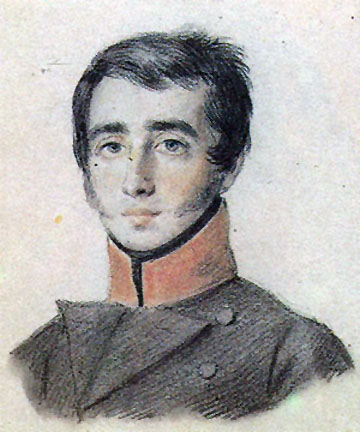 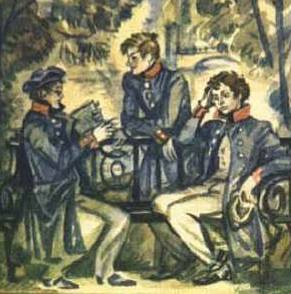 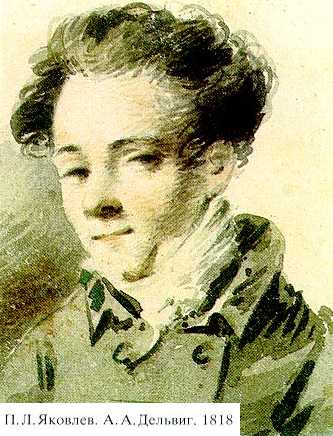 «Друзья мои, прекрасен наш союз!..»
2 участник:              -  Друзья  мои, прекрасен наш союз!
                                       Он, как душа, неразделим и вечен…   

3 участник:              -  Лучшим лицейским другом Пушкина
                                       был Антон Дельвиг, посвятивший 
                                       всю свою недолгую жизнь литератур-
                                       ному  творчеству. Дельвиг – один из
                                       самых  интересных поэтов пушкин- 
                                       ского круга.

4 участник:              -  Окончив лицей, Пушкин буквально бро-
                                       сается в круговорот светской жизни.
                                       Он молод, горяч и жаждет общения.                                       В художественных и литературных
                                       кругах Петербурга одним из самых
                                       модных считался салон Оленина на 
                                       набережной Фонтанки.  Его называли
                                       Ноевым ковчегом.  Здесь часто бывали
В петербургских салонах 19 века…
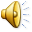 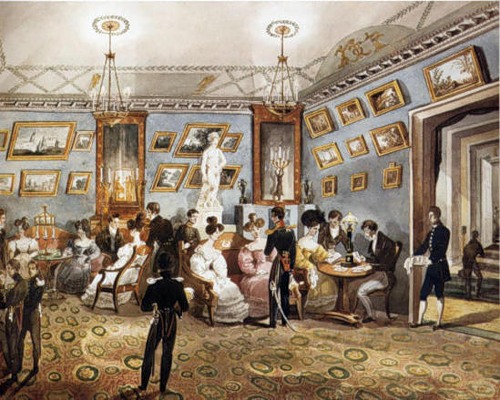 Крылов,  Гнедич,  Кипренский,  Грибоедов,  братья          Брюлловы, Батюшков,  Стасов . 
/ На  экране картина « В петербургских салонах…»/
5 участник:    -  Согласно легенде, Пушкин именно здесь
                               встретился с Анной Керн, поразившей  его юное
                               воображение.  «Божественная, - писал поэт, - я
                               бешусь, и я у Ваших ног…»

1 участник:     -  исполняется романс на стихи А.С.Пушкина
(гитара)              « Я помню чудное мгновенье…», музыка 
                                М.Глинки 
/ На экране портрет Анны Керн/ 

    Я помню чудное мгновенье:
Передо мной явилась ты, 
  Как мимолетное виденье,
                        Как гений чистой красоты… ( 2 раза )
«Я помню чудное мгновенье…»
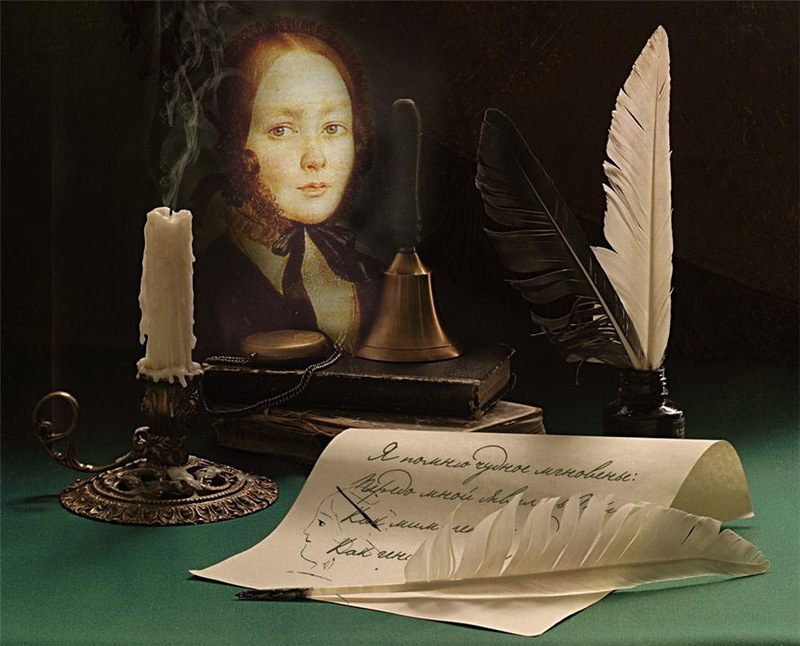 Анна Керн
Музыкальное оформление: 
 -   Звучит проигрыш романса из кинофильма «Звезда пленитель-
ного счастья» ( муз. И.Шварца, слова Б.Окуджавы)

На экране:
  -  Картина  «Пушкин среди декабристов в Каменке» /сменяется/
  -  Картина «Сенатская площадь 14 декабря 1825 года»

2 участник:   -  С Николаем I  у поэта были непростые отноше-
                              ния, особенно после того, как на прямой вопрос
                              императора, что бы делал поэт 14 декабря ,если
                              бы находился тогда в Петербурге,  Пушкин  также
                              прямо ответил: «Был бы вместе с восставшими».
                              Среди декабристов были  и  друзья поэта – Кюхель-
                              беккер,  Пущин,  Лунин.
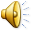 Пушкин среди декабристов в Каменке
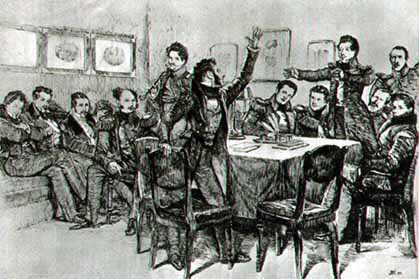 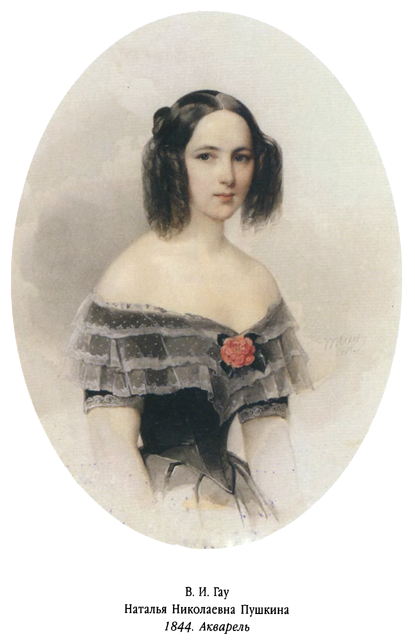 Чистейшей

   прелести

     чистейший

         образец…



                                                             Наталья Гончарова
3 участник    -    О женитьбе Пушкин заговорил впервые в воз-
                                расте далеко не юношеском. В одном из писем
                                одному из друзей   есть такие строчки: «Мне 
                                27 лет… Пора жить, то есть познать  счастье.»
                                И счастье Пушкина составила Наталья Никола-
                                евна Гончарова, которой поэт посвятил  знаме-
                                нитые строки:

4 участник:         Исполнились мои желания. Творец
                                Тебя мне ниспослал, тебя, моя Мадонна,
                                Чистейшей прелести чистейший образец…

5 участник:          «Я женат – и я счастлив; одно желание мое,
                                 чтоб ничего в жизни моей не изменилось»,- 
                                 писал Пушкин.
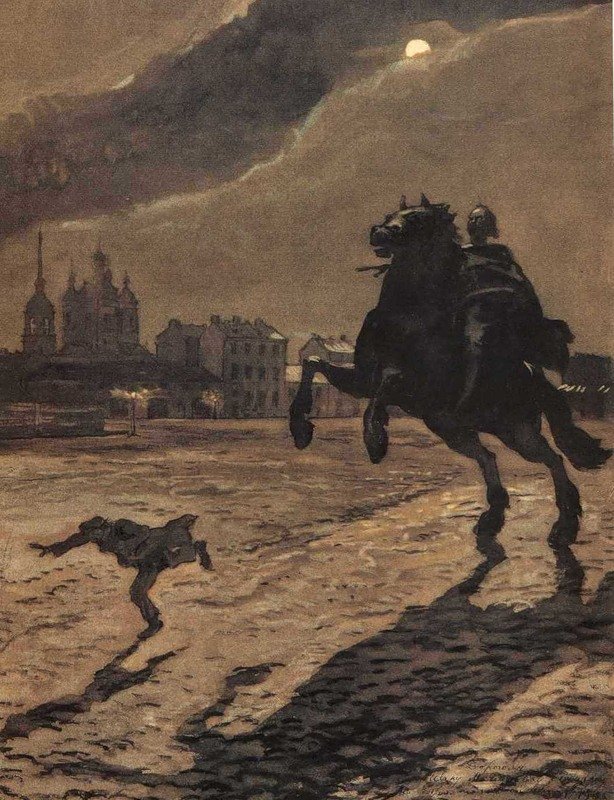 А.С.Пушкин
Поэма

  « Медный

      всадник »
На экране:         фотография Медного всадника

1 участник:   -  Известно предание о том, что склонный к 
                              мистике масон Михаил Виельгорский  пове-
                              дал Пушкину историю о об ожившей статуе
                              Петра 1.  Легенда так поразила поэта, что
                              не давала ему покоя до известной осени 1833 
                              года, когда в болдинском уединении была
                              создана поэма «Медный всадник» .

2 участник:               На берегу пустынных волн
                                      Стоял он, дум великих полн,
                                      И вдаль глядел…
                                         
                                       Природой здесь нам суждено
                                       В Европу прорубить окно…
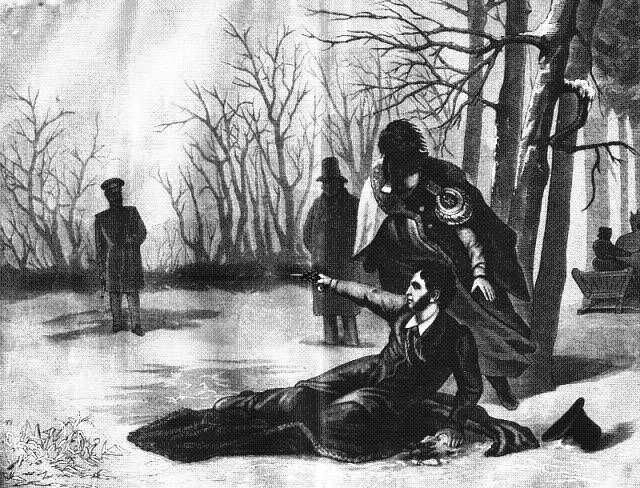 Музыкальное оформление :  
           - звучит  вальс  Г.Свиридова из кинофильма «Метель»

На экране:     -  картина «Дуэль на Черной речке»

3 участник:  -  У поэта были не только друзья – были, к несчастью,
                             завистники и враги. И 27 января 1837 года состоялась
                             дуэль на Черной  речке…

4 участник:                Замечаю новые детали,
                                       Наблюдая пушкинский портрет:
                                       Горькие трагические губы,
                                       Сединою тронутая бровь…
                                       Навсегда остался однолюбом
                                       Жизнью заплативший за любовь!

                                                        ( А.М.Городницкий  «Урок литературы»)
«Навсегда        остался            однолюбом  Жизнью       заплативший             за любовь!»
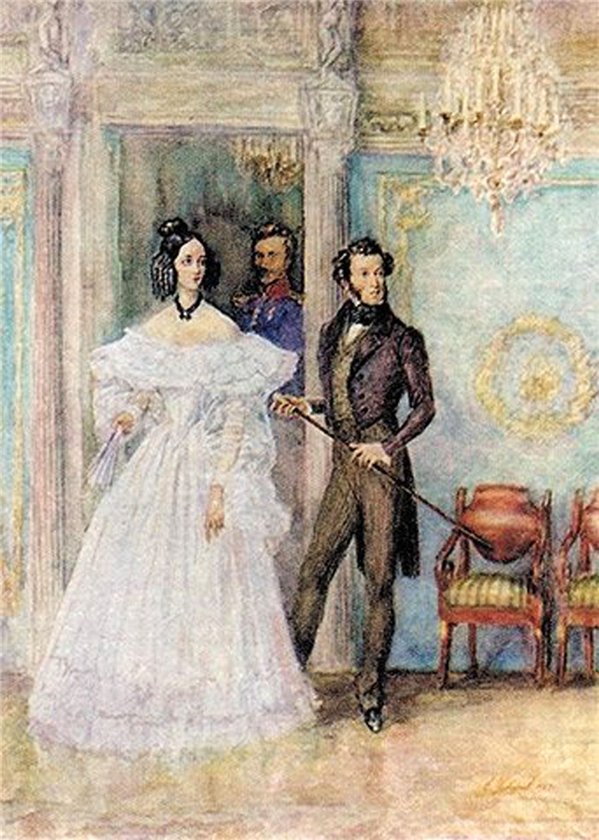 А. Пушкин и
Н. Гончарова
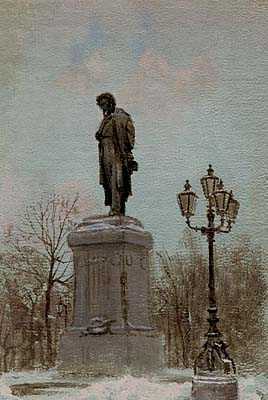 Не представляю

       Пушкина

              без  падающего

                     снега…
На экране:        памятник А.С.Пушкину ( зимой)
 
5 участник:  -  Круг друзей и почитателей поэзии Александра
                             Сергеевича Пушкина  сохраняет тенденцию к
                             расширению, и сегодня мы с вами вошли в этот 
                             круг.  Думаю, навсегда!

4 участник:      Не представляю Пушкина без падающего снега,
                              бронзового Пушкина, что в плащ  укрыт.
                              Когда снежинки белые посыплются с неба,
                              Мне кажется, что бронза тихо звенит…

                                                                                          ( Б. Окуджава )

1 участник:       « На фоне Пушкина снимается семейство…»
(под гитару)
«На фоне Пушкина и 
               птичка вылетает…»
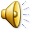 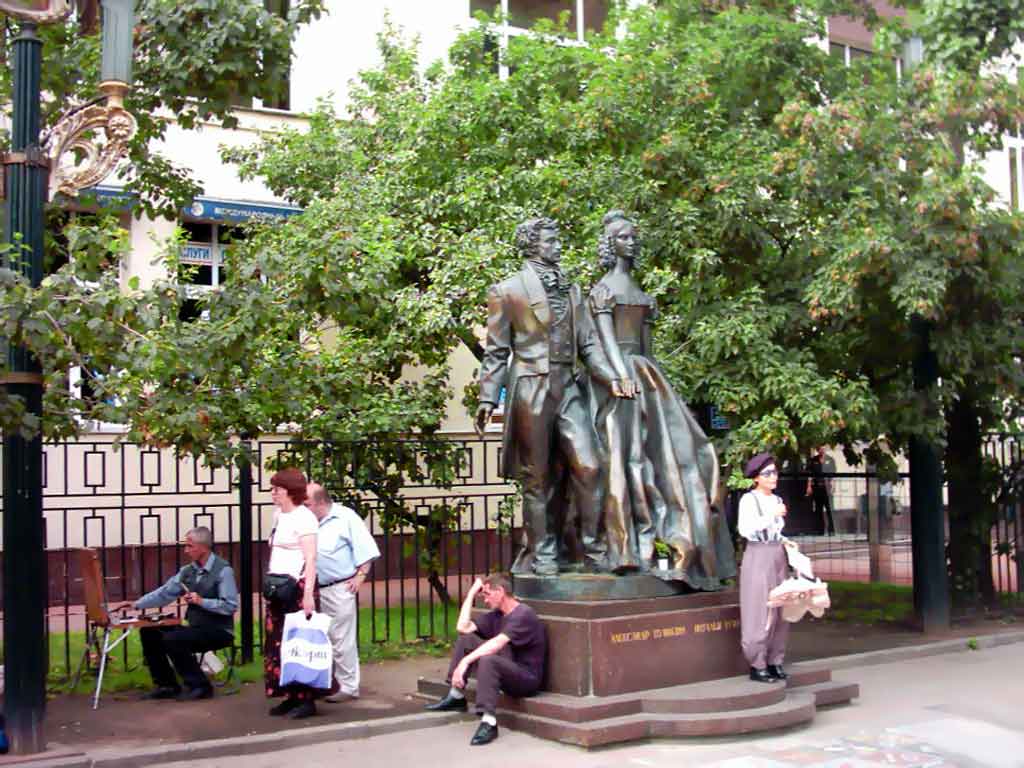 Городской литературный конкурс
  «Россия. Пушкин. Петербург.»
10 февраля 2012 года в концертном зале Дворца учащейся молодежи Санкт-Петербурга состоялся городской литературный  конкурс «Россия. Пушкин. Петербург», посвященный 200 -летию Царскосельского лицея и 175-летию со дня гибели Александра Сергеевича Пушкина
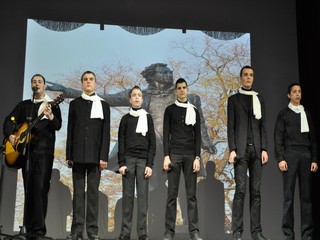 III место – ГБОУ НПО Автомеханический профессиональный лицей № 77
Литература, использованная при создании презентации:


Синдаловский Н.А.  «Пушкинский круг. Легенды и мифы.»  –  М.: изд. Центрополиграф, 2012.

Александр Пушкин «Лирика» – изд. АСТ, Астрель, 2010.

Иртернет-ресурсы:

Сайт:  http^//images.yandex.ru      - фотографии